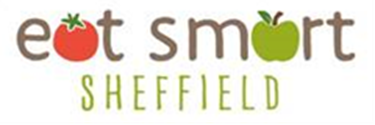 Eat Smart Sheffield Briefing

Lisa Aldwinckle, Programme Manager
Aims
Eat Smart Sheffield = Whole Schools & Settings Approach to Food & Nutrition


  To Provide Tools for Changes to Food Culture & the Curriculum to      Support Healthy Behaviours

  To Improve Confidence, Skills, Knowledge & Understanding to Cook, Grow & Enjoy Food
Outcomes
Contribute to Reducing Childhood Obesity

 Contribute to Reducing Child Tooth Decay
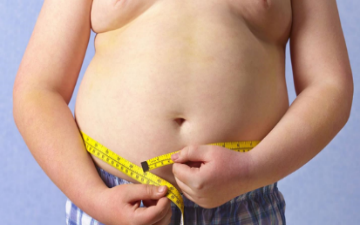 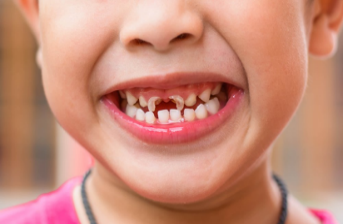 Childhood Obesity
Child Tooth Decay
Local Picture
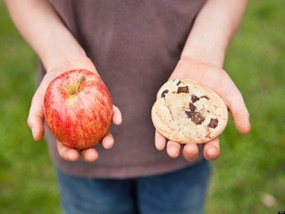 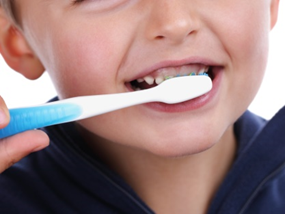 The Good News....!
Physical Activity
Brush Teeth Twice a Day
Maintain a Healthy Weight
PREVENTABLE
Eat Your 5-a-Day
Balanced Diet
Reduce Saturated Fat / Salt / Sugar
Visit the Dentist Regularly
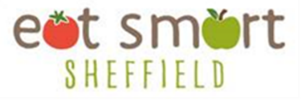 Changes in School Food
Who We Work With
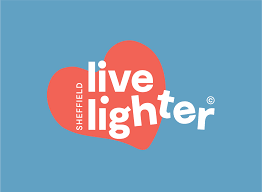 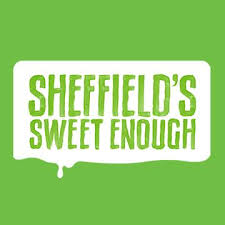 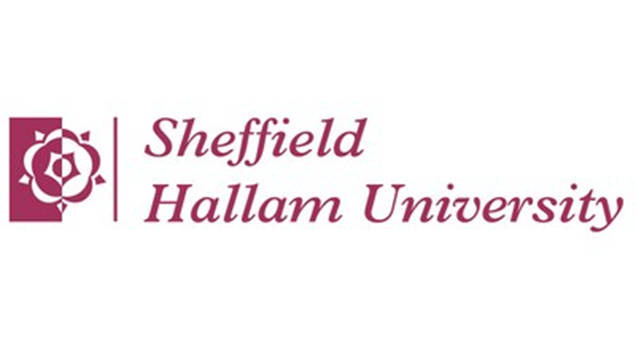 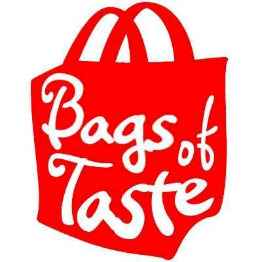 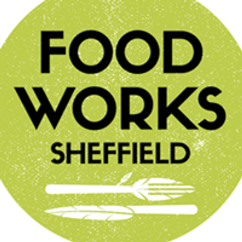 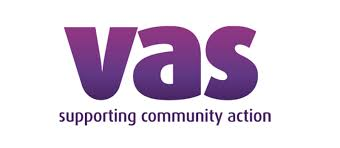 Key Partner
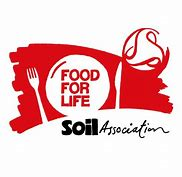 Why Food for Life
Brings communities together around the core ethos of healthy, tasty & sustainable food

Lasting & sustainable changes to the way we all think about food, our environment & our health

Supports schools to take a whole school approach 

Positive impact on children’s health, wider attainment & inequalities
Why Food for Life
100,000 more children could be eating more fruit & veg
Increase in consumption of fruit & veg
Helps ‘close the gap’ for disadvantaged children in terms of health & academic attainment
Increase in enjoyment from school meals
Increase in Free School Meal take up
Our Offer – All Schools
Universal Offer 

Vast array of resources, support & guidance including:

Food for Life membership giving access to a variety of Food for Life resources

Links to relevant local & national food organisations & healthy eating campaigns

Data dashboard with national, city-wide & local area public health data

Ability to share learning & best practice with other schools
Our Offer – Targeted Schools
Intensive Support Offer 

In addition to the Universal Offer:

Help to set up & facilitate a SNAG with bespoke Action Plan
Food for Life priority training (minimum 4 x training sessions)
Additional support & consultancy to help achieve Food for Life awards
Set up support for Gardening and/or Cooking Clubs
Support for additional pupil, parent & community outreach programmes
Graduate placement resource (via Sheffield Hallam University)
Key contact from Learn Sheffield for guidance & support
School Data Dashboard
Targeted Schools (Year 1)
PRIMARY					SECONDARY

(A) Mansel Primary					(B) Firth Park Academy
(B) Watercliffe Meadow Community Primary		(C) Sheffield Park Academy
(B) Oasis Academy Fir Vale				(D) Outwood Academy City
(B) Phillimore Community Primary
(C) Arbourthorne Community Primary
(C) Emmaus Catholic and C of E Primary
(C) St Theresa’s Catholic Primary
(D) Stradbroke Primary
(D) Woodthorpe Community Primary
(E) Lower Meadow Primary
(E) Bankwood Primary
(F) Netherthorpe Primary
(A) = Locality
Targeted Schools (Year 2)
PRIMARY					SECONDARY

(A)  Southey Green Community Primary			(A) Chaucer
(A)  St Mary’s Catholic Primary (High Green)		(B) Hinde House
(B)  Brightside Nursery Infant School			(C) Sheffield Springs
 Prince Edward Primary
(C)  Wybourn Community Primary School
(D)  Brunswick Community Primary
(E)  Hunters Bar Junior
(F)  Lowedges Junior Academy
(F)  Lowfield Primary
(G)  Malin Bridge Primary
(G)  St Ann’s Catholic Primary
(G)  Wharncliffe Side Primary                                                                                            (A) = Locality

				







(A) = Locality
Additional Settings (Year 2)
Bents Green Special School
Sheffield Hallam University
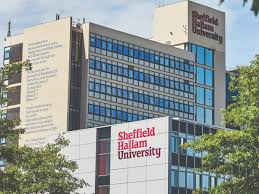 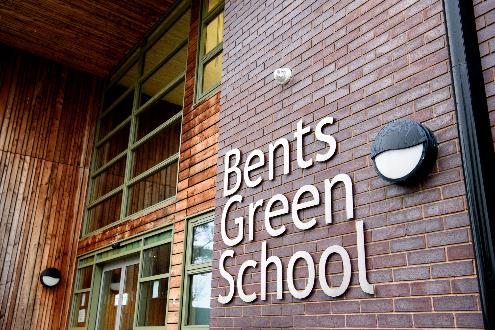 Whole School Approach
School Meals
Cooks & Caterers
Governors
Cooking
Head Teacher / SLT
Growing / Gardening
Pupil / Parent Voice
Farm Links
Food for Life Offer
Membership Package

Includes:

Online access to a range of Food for Life resources

Ability to view & log evidence against the Food for Life award criteria 

Personalised membership of the online community, including your own blog




Usual cost = £55
Eat Smart Sheffield offer = FREE
Food for Life Offer
Awards Package

Includes:
Welcome pack containing a sample of printed resources 

Online access to the full range of resources including Jamie Oliver's Kitchen Garden Project

Personalised membership of the online community, including your own blog

Full access to the online awards application system, including supportive feedback on your submissions from the Food for Life specialist team 

Display certificate
Usual cost = £199
Eat Smart Sheffield: Universal Offer = £95
			                                                    Eat Smart Sheffield: Targeted Support School = FREE
Year 1 Achievements
59 Sheffield schools engaged with the programme

2 achieved their Food for Life Bronze Award…

… another 5 are almost there!
Increase in Growing Activities
Sugar Awareness Workshops
Set up SNAGs
Parent Taster Sessions
FFL Get Togethers
Pupil Surveys
Increase in Cooking Activities
Healthy Eating Assemblies
Year 1 Achievements
Established Brand
Guest Blogs
Learning Together Supplement
Training & Events
Termly Newsletters
‘Feed Your Family for Less’ Resource
Great Feedback!
Benefits
Attendance
Behaviour
Physical Health
IMPROVED
Concentration
Ofsted Rating
Emotional Wellbeing
Attainment
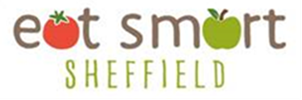 Recommendations
Set up a School Nutrition Action Group (SNAG)

Develop & Implement a School Nutrition Action Plan (SNAP)

Conduct a School Food Specific Pupil / Parent Survey

Develop (or update) School Food Policies

Enrol for Food for Life
Example Actions
Focus on Increasing FSM Uptake
  ‘5 a Day’ Poster Competition 
  Audit on School Meal Waste
  ‘Eat a Rainbow’ Challenge
  Healthy Eating Assembly
  Parent Taster Evening
  Packed Lunch Audit
  Lunchtime ‘Rules’
  Parent Lunch
  Cooking Club
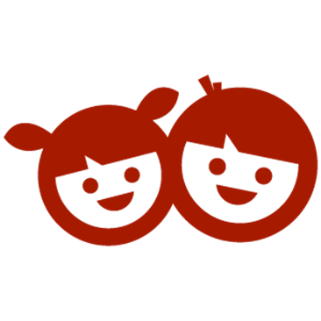 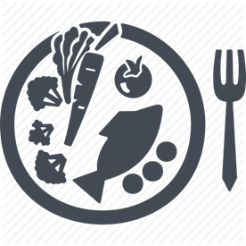 THANK YOU!Any Questions?
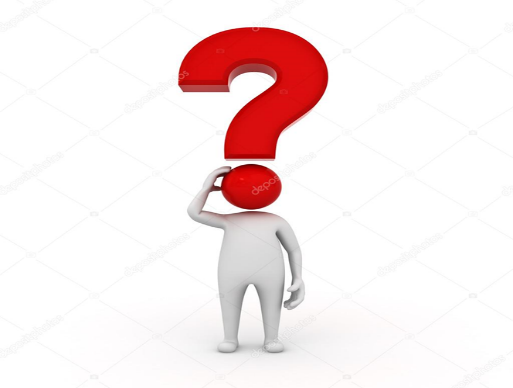 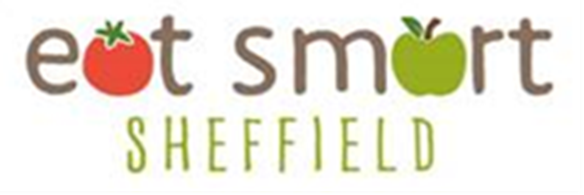 Contact - Lisa Aldwinckle, Programme Manager			E-Mail:		lisa.aldwinckle@learnsheffield.co.uk			Web:		www.learnsheffield.co.uk/eatsmartsheffield								Twitter: @eatsmartsheff 				Facebook: @eatsmartsheff				Instagram: @eatsmartsheffield
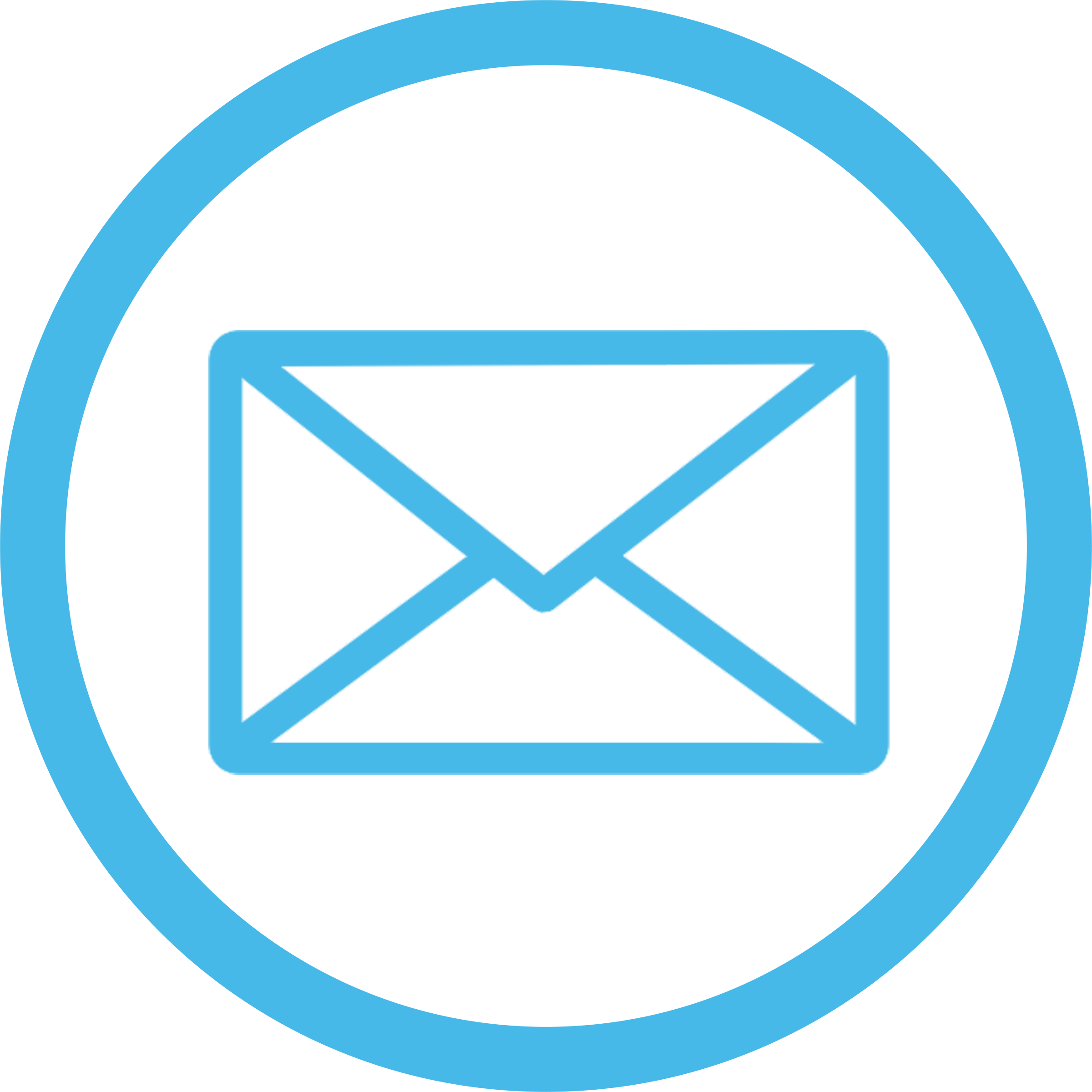 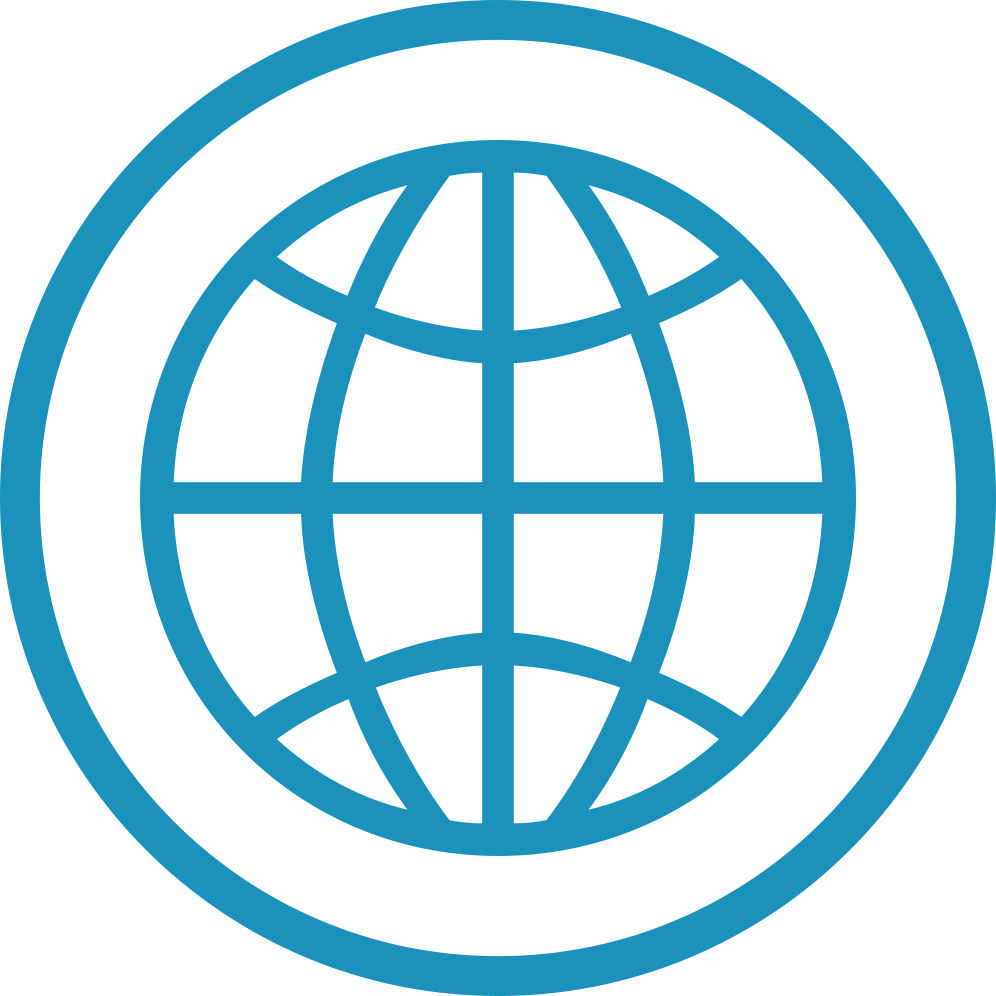